lung connectOncogene-addicted nsclchighlights from ELCC 2025
Prof. Nicolas Girard, MD
Institut Curie, Paris, France
MARCH 2025
2
Developed by LUNG COnnect
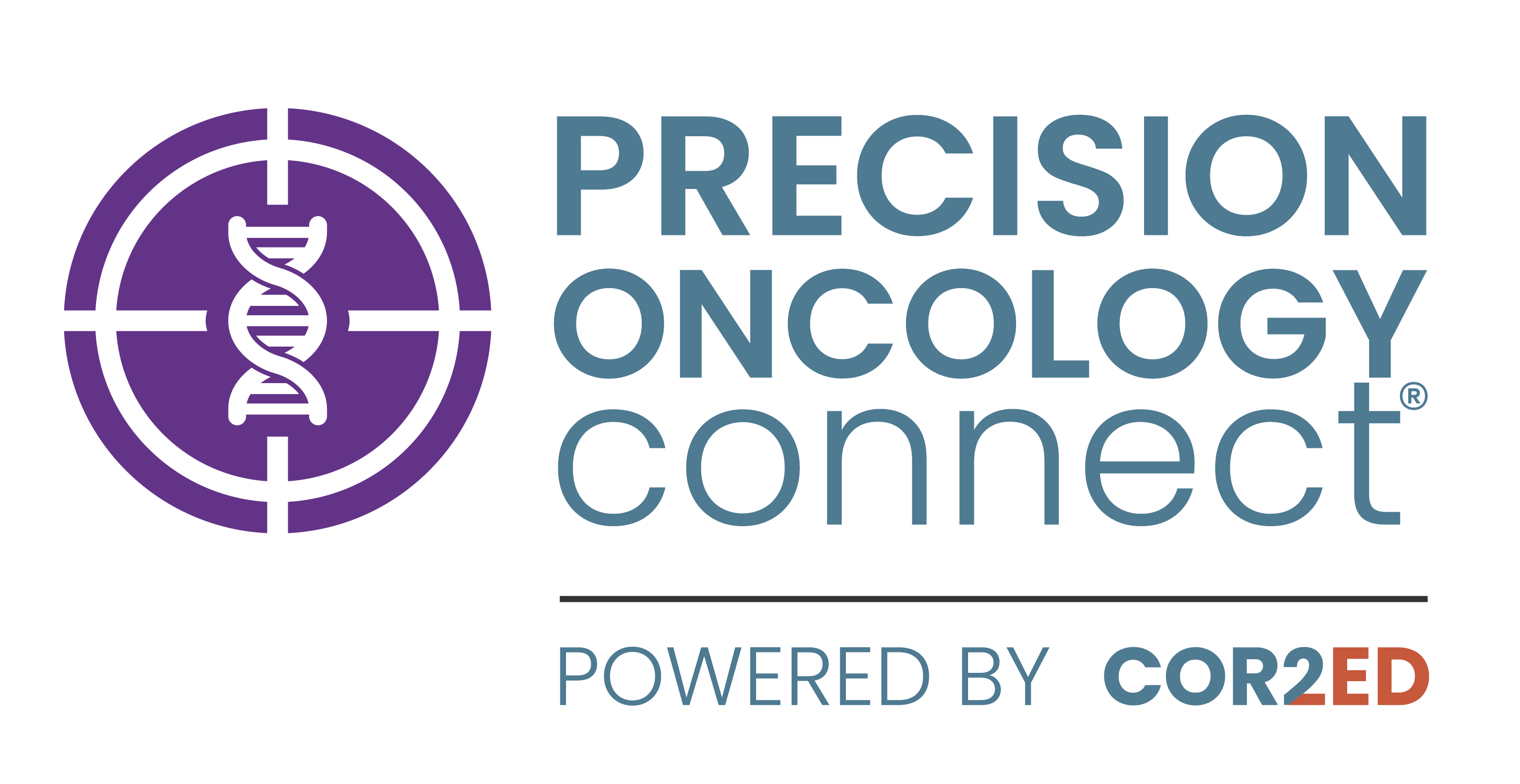 This programme is developed by LUNG CONNECT, an international group of experts in the field of thoracic oncology and brought to you alongside PRECISION ONCOLOGY CONNECT, an international group of experts in the field of detection and treatment of targetable genetic/genomic alterations in various cancers
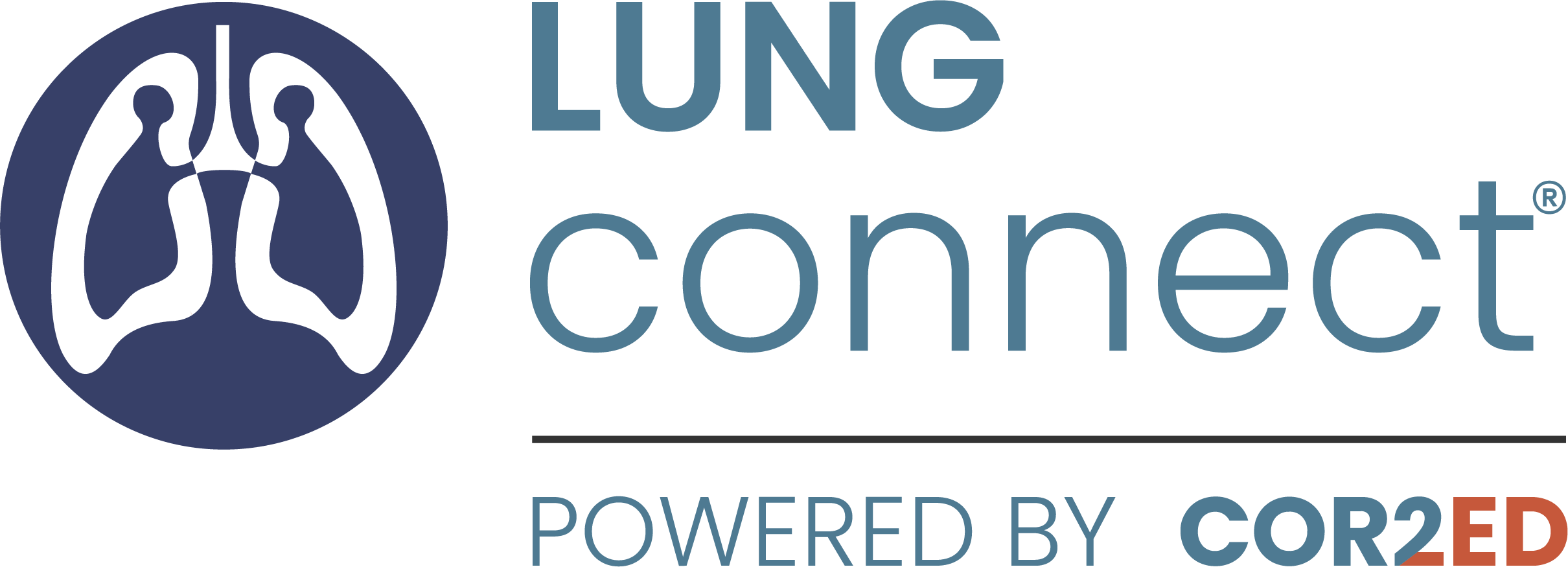 Acknowledgement and disclosures
This LUNG CONNECT programme is supported through an independent educational grant from Bayer. The programme is therefore independent, the content is not influenced by the supporter and is under the sole responsibility of the experts.
Please note: 
This educational programme is intended for healthcare professionals only
The views expressed within this programme are the personal opinions of the experts. They do not necessarily represent the views of the experts’ institutions, or the rest of the LUNG CONNECT group.
Expert disclosures:
Prof. Nicolas Girard  has received financial support/sponsorship for research support, consultation, or speaker fees from the following companies: AbbVie, Amgen, AstraZeneca, Beigene, Boehringer Ingelheim, Bristol Myers Squibb, Daiichi-Sankyo, Gilead, Hoffmann-La Roche, Ipsen, Janssen, Leo Pharma, Lilly, Merk Serono, Merck Sharp & Dohme, Mirati, Novartis, Pfizer, Pierre Fabre, Sanofi and Takeda. Prof. Nicolas Girard has also participated on a data safety monitoring board for Hoffmann-La Roche and has a family member employed with AstraZeneca
3
Clinical takeaways
SOHO-01: Treatment with BAY 2927088 led to durable responses in HER2m NSCLC patients naïve to HER2-targeted therapy and in those who had received a HER2-targeted ADC
MARIPOSA: A highly meaningful and practice changing OS benefit was observed, further establishing amivantamab plus lazertinib as a new SoC in patients with first-line EGFRm advanced NSCLC
COCOON: Early onset AEs experienced with amivantamab + lazertinib treatment can be significantly reduced with proactive prophylactic approaches
SAVANNAH: Savolitinib plus osimertinib may offer a chemotherapy-free treatment option in patients with EGFRm, MET overexpressed and/or amplified advanced NSCLC after progression on osimertinib
ORCHARD: Osimertinib + Dato-DXd showed promising efficacy and manageable safety in patients with EGFRm advanced NSCLC who progressed on first-line osimertinib
ADC, antibody-drug conjugate; AE, adverse event; Dato-DXd, datopotamab deruxtecan; EGFRm, EGFR mutated; HER2m, HER2 mutated; NSCLC; non-small cell lung cancer; OS, overall survival; SoC, standard of care
4
Educational objectives
Understand the clinical trial data and emerging profile of targeted therapies for the treatment of molecularly driven lung cancer
5
Phase 1/2 SOHO-01 study of BAY 2927088 in patients with previously treated HER2-mutant NSCLC: Safety and efficacy results from 2 expansion cohorts
Girard N, et al. Abstract 3O, ELCC 2025
NSCLC, non-small cell lung cancer
6
Soho-01: background1-5 and study design6
HER2-activating mutations have been reported in approximately 2-4% of patients with NSCLC and are associated with poor prognosis1-3
BAY 2927088 is an oral, reversible tyrosine kinase inhibitor that potently inhibits HER2 and mutant EGFR in preclinical models3,4 
Encouraging anti-tumour activity and manageable safety were observed in patients with NSCLC harbouring a HER2 activating mutation treated with BAY 29270883,4
The FDA has granted Breakthrough Therapy designation for BAY 2927088 for previously-treated patients with advanced NSCLC and activating HER2 mutations.3,5 Here we report results from 2 expansion cohorts of SOHO-01 (NCT05099172)6
Patients with advanced NSCLC with HER2 or EGFR mutations

Patients were treated withincreasing oral doses ofBAY 2927088 to identify therecommended dose for expansion
EXPANSION / EXTENSION
To evaluate the safety profile, tolerability and efficacy and to characterise the PK of BAY 2927088 at the recommended dose for expansion
DOSE ESCALATIONAND BACKFILL
Expansion cohorts of patients witheither HER2 or EGFR mutations
20 mgtwice daily
Naïve to HER2-targeted therapies with HER2‑activating mutations
Pretreated with HER2‑targeted ADCs with HER2-activating mutations
Treatment-naïve with HER2-activatingmutationsSecond line,active brainmetastases
D
F
E
G
Data from expansion Cohorts D and E are presented here
Data from the extension phase for Cohorts D and E are not presented here
Primary endpoints
Safety and tolerability
PK

Secondary endpoints
ORR (investigator-assessed)
DoR, DCR and PFS
ADC, antibody-drug conjugate; DCR, disease control rate; DoR, duration of response; FDA, Food and Drug Administration; NSCLC, non-small cell lung cancer; ORR, objective response rate; PFS, progression-free survival; PK, pharmacokinetics
1. Riudavets M, et al. ESMO Open 2021; 6:100260; 2. Remon J, et al. Cancer Treat Rev. 2020;90:102105;  3. Girard N, et al. J Clin Oncol. 2024;42(suppl 17). Abstr LBA8598; 4. Loong HHF, et al. Ann Oncol. 2023;34(Supplement 2):S761-S762; 5. Bayer receives U.S. FDA Breakthrough Therapy designation for BAY 2927088 for non-small cell lung cancer harboring HER2 activating mutations. Available here (accessed April 2025); 6. Girard N, et al. J Thorac Oncol. 2025;20 (3):S1-S9. ELCC 2025 (oral presentation, Abstract 3O)
7
Soho-01: efficacy results
DEMOGRAPHY
Median age: 62.0 years (D) and 62.5 years (E); Females: 63.6% (D) and 61.8% (E); Never smokers: 70.5% (D) and 64.7% (E)
54.5% (D) and 76.5% (E) had received ≥2 therapy lines, and 82.4% (E) had received trastuzumab deruxtecan
ORR BY INVESTIGATOR
Cohort D:
Naïve to HER2-targeted therapy
Cohort E:
Progressed on HER2-targeted ADCs
ORR 70.5%
DCR 81.8%
ORR 35.3%
DCR 52.9%
ORR 35.3%
DCR 52.9%
Median follow-up: 
10.3 months
(range 2.69-14.91)

Median duration of treatment:
4.8 months 
(range 0.43-14.78)
Median follow-up: 
17.2 months
(range 0.95-24.38)

Median duration of treatment:
7.2 months 
(range 0.20-24.4)
ADC, antibody-drug conjugate; CI, confidence interval; CR, complete response; DCR, disease control rate; mDoR, median duration of response; NE, not evaluable; ORR, objective response rate; PD, progressive disease; PR, partial response; SD, stable disease
Girard N, et al. J Thorac Oncol. 2025;20 (3):S1-S9. ELCC 2025 (oral presentation, Abstract 3O)
8
Soho-01: safety results
Summary of most frequent TRAEs (≥10% of total) by treatment and severity grade (MedDRA v 27.1, CTCAE v 5.0)
Grade 1
Grade 2
Grade 3
TRAEs were reported in 97.4% of pts
Diarrhoea was the most common TRAE, mostly G1 or 2, leading to dose reduction 
No patients discontinued treatment due to diarrhoea
No cases of interstitial lung disease
7 patients (9.0%) had serious TRAEs
Cohort Da – 20 mg BID (n=44)
Cohort Eb – 20 mg BID (n=34)
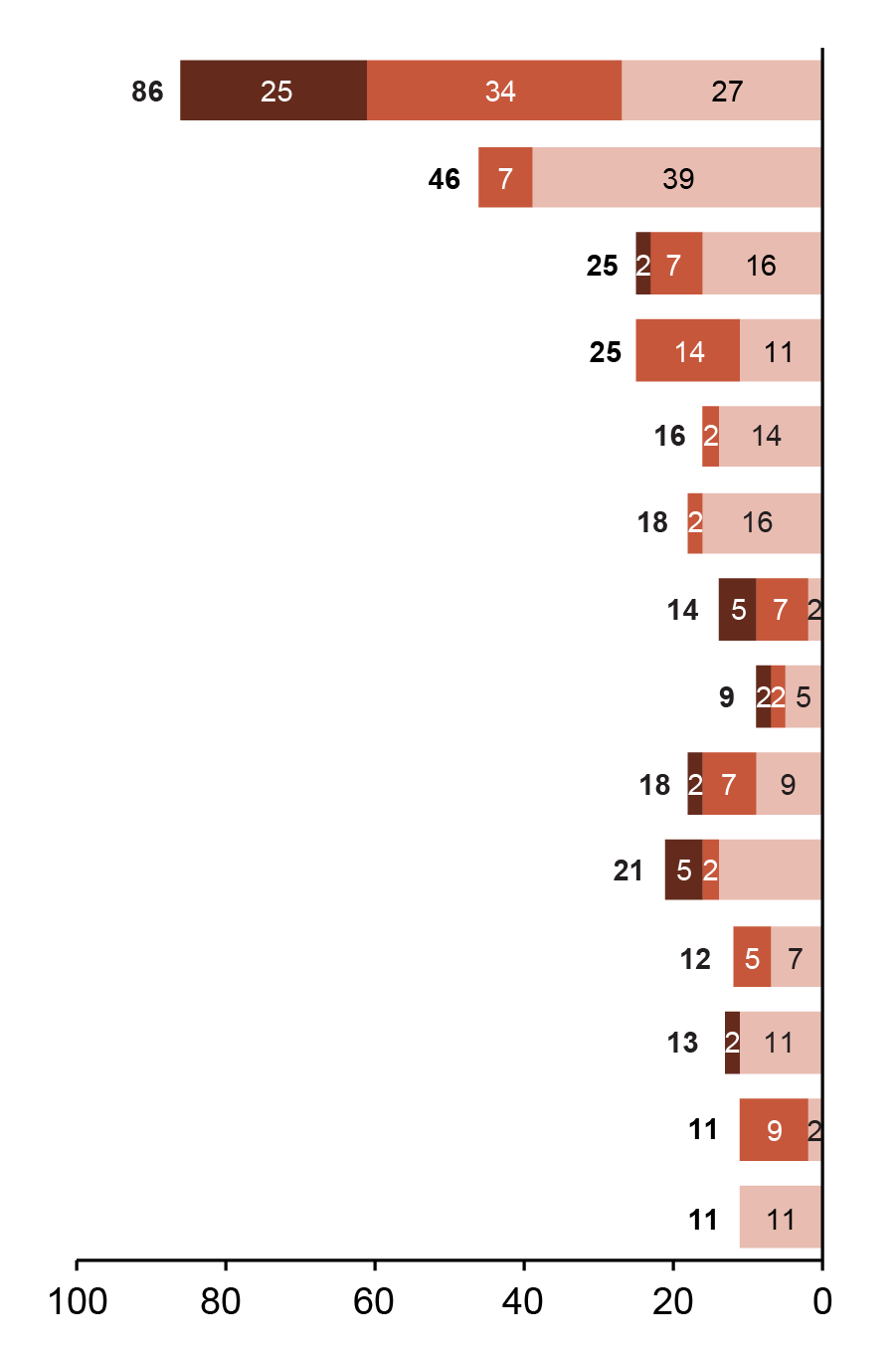 Diarrhoea
Rash
Nausea
Paronychia
Dry skin
Dermatitis acneiform
Decreased appetite
Hypokalaemia
Stomatitis
Vomiting
Increased amylase
Increased aspartate aminotransferase
Increased lipase
Decreased weight
94
36
27
24
24
15
18
24
9
14
3
12
6
9
9
Patients (%)
Patients (%)
a Patients with NSCLC with HER2-activating mutations who are naïve to HER2-targeted therapies; b Patients with NSCLC with HER2-activating mutations who have received and progressed on HER2-targeted ADCs
ADC, antibody-drug conjugate; BID, twice daily; CTCAE, Common Terminology Criteria for Adverse Events; G, grade; MedDRA, Medical Dictionary for Regulatory Activities; NSCLC, non-small cell lung cancer; TRAE, treatment-related adverse events
Girard N, et al. J Thorac Oncol. 2025;20 (3):S1-S9. ELCC 2025 (oral presentation, Abstract 3O)
9
Soho-01: summary
Treatment with BAY 2927088 led to durable responses in patients naïve to HER2-targeted therapy and in those who had received a HER2-targeted ADC
The safety profile of BAY 2927088 was manageable across cohorts and consistent with previous reports
The safety and efficacy of BAY 2927088 as first-line therapy for locally or mNSCLC with HER2 mutations are being investigated in the ongoing phase 3 SOHO-02 trial
Clinical perspective
The durable responses in heavily pre-treated patients with HER2m NSCLC are clinically meaningful
SOHO-01 provides insight into potential future treatment sequences for these patients. T-DXd is expected to become a potential 1st line option for those patients based on DESTINY-Lung04. SOHO-01 suggests that BAY 2927088 could be a potential 2nd line option irrespective of prior therapy (including ADC)
SOHO-02 trial will provide more information on the efficacy of BAY 2927088 in the 1st line setting versus chemotherapy + immune checkpoint inhibitor
ADC, antibody-drug conjugate; HER2m, HER2 mutated; mNSCLC, metastatic non-small cell lung cancer; T-DXd, trastuzumab deruxtecan
Girard N, et al. J Thorac Oncol. 2025;20 (3):S1-S9. ELCC 2025 (oral presentation, Abstract 3O)
10
Amivantamab Plus Lazertinib vs Osimertinib in First-line EGFR-mutant Advanced NSCLC: Final Overall Survival from the Phase 3 MARIPOSA Study
Chih-Hsin Yang J, et al. Abstract 4O, ELCC 2025
NSCLC, non-small cell lung cancer
11
MARIPOSA: background1 and study design2
In MARIPOSA (NCT04487080); 1st line amivantamab plus lazertinib significantly improved progression-free survival vs osimertinib in patients with EGFRm advanced NSCLC, with consistent benefit across risk groups1 
Favourable OS trends were seen for amivantamab plus lazertinib vs osimertinib at interim OS analysis and after 31.1 months follow-up2
The final analysis of OS for amivantamab plus lazertinib vs osimertinib from MARIPOSA is reported3
Focus of this presentation
Key eligibility criteria
Locally advanced or metastatic NSCLC
Treatment naïve for advanced disease
Documented EGFR Ex19del or L858R
ECOG PS 0 or 1
Stratification factors
EGFR mutation type (Ex19del or L858R)
Asian race (yes or no)
History of brain metastases (yes or no)
Primary endpoint:
PFS by BICR per RECIST v1.1
Key secondary endpoint:
Protocol-specified final overall survival
Other endpoints reported in this presentation:
Intracranial PFS (icPFS)
Intracranial ORR (icORR)
Intracranial DoR (icDoR)
Time to symptomatic progression (TTSP)
Safety
Amivantamab + Lazertinib (n=429; open label)
Osimertinib(n=429; blinded)
R2:2:1
(N=1074)
Lazertinib(n=216; blinded)
Lazertinib monotherapy arm was included to assess the contribution of components
Serial brain MRIs were required for all participants MARIPOSA did not allow treatment crossover
BICR, blinded independent central review; DoR, duration of response; ECOG PS, Easter Cooperative Oncology Group performance status; EGFRm, EGFR mutated; Ex19del, exon 19 deletion; ic, intracranial; MRI, magnetic resonance imaging; NSCLC, non-small cell lung cancer; ORR, objective response rate; OS, overall survival; PFS, progression-free survival; R, randomisation; RECIST, Response Evaluation Criteria in Solid Tumours
1. Cho BC, et al. N Engl J Med. 2024;391:1486-1498; 2. Gadgeel S, et al. J Thorac Oncol. 2024;19 (10):S10-S11; 3. Chih-Hsin Yang J, et al. J Thorac Oncol. 2025;20 (3):S1-S97. ELCC 2025 (oral presentation, Abstract 4O)
12
mariposa: efficacy results (overall survival)
100
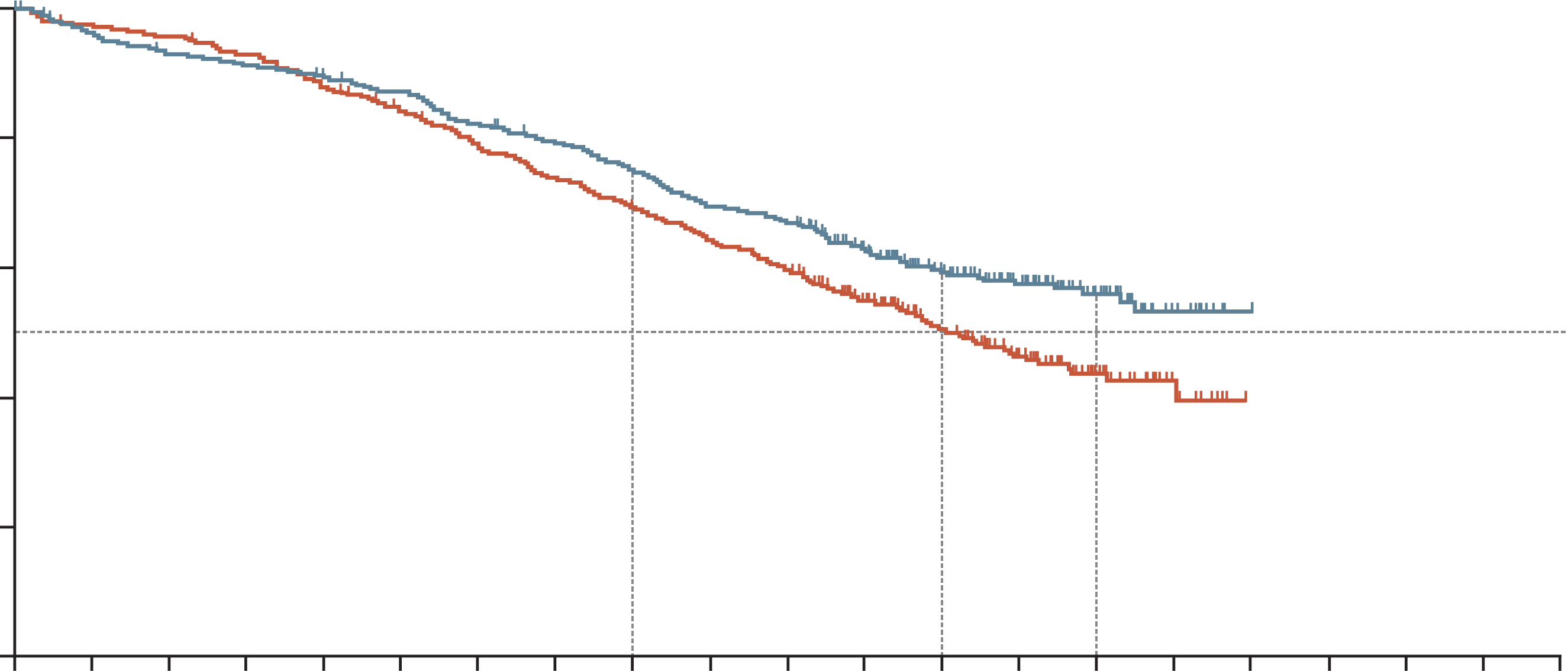 75%
80
60%
56%
70%
60
Amivantamab + lazertinib
Participants who are surviving (%)
51%
40
44%
OS was significantly longer with amivantamab +lazertinib
OS curves continue to widen over time with a projected >1-year median OS benefita
20
Median follow-up: 37.8 months
0
0
3
6
9
12
15
18
21
24
27
30
33
36
39
42
45
48
51
54
57
60
Months
A generally consistent OS benefit for amivantamab + lazertinib over osimertinib was observed across all predefined subgroups
a Based on an exponential distribution assumption of OS in both arms, the improvement in median OS is projected to exceed 1 year
CI, confidence interval; HR, hazard ratio; mo, months; NR, not reached; OS, overall survival
Chih-Hsin Yang J, et al. J Thorac Oncol. 2025;20 (3):S1-S97. ELCC 2025 (oral presentation, Abstract 4O)
13
mariposa: safety results
First onset of key aes for 1st line amivantamab + lazertinib
Most first onset AEs occur early (0-4 months), with longer-term follow up showing no new safety signals and indicating that long-term treatment is feasible
100
0-4 months
5-12 months
>12 months
80
Median follow-upof 37.8 months
60
Participants (%)
40
20
0
VTE
VTE
VTE
Rash
Rash
Rash
Fatigue
Fatigue
Fatigue
Pruritus
Pruritus
Pruritus
Dry skin
Dry skin
Dry skin
Stomatitis
Stomatitis
Stomatitis
Paronychia
Paronychia
Paronychia
Peripheral oedema
Peripheral oedema
Peripheral oedema
Dermatitis acneiform
Dermatitis acneiform
Dermatitis acneiform
AE, adverse event; VTE, venous thromboembolism
Chih-Hsin Yang J, et al. J Thorac Oncol. 2025;20 (3):S1-S97. ELCC 2025 (oral presentation, Abstract 4O)
14
Preventing aes with amivantamab + lazertinib
Cocoon trial
The prophylactic COCOON DM regimen reduced the incidence of grade ≥ 2 dermatologic AEs by 50% versus standard of care1
Primary endpoint: incidence of G≥2 dermatologic AEs in first 12 weeks of treatment1,2
Preventing AEs with amivantamab + lazertinib1
Begin amivantamab + lazertinib
COCOON DM: Grade 2
COCOON DM: Grade 3
SoC DM: Grade 2
SoC DM: Grade 3
p<0.0001
OR: 0.19 (95% CI, 0.09-0.40)
76.5%
Participants (%)
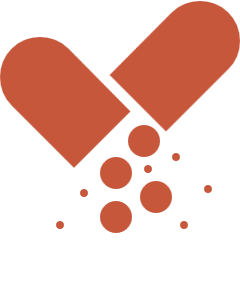 Antibioticprophylaxis
38.6%
Nail cleaning agent
Long-actingskin hydration
COCOON DM
(n/N=27/70)
SoC DM
(n/N=52/68)
AE, adverse event; BID, twice daily; CI, confidence interval; DM, dermatologic management; G, grade; IRR, infusion-related reaction; OR, odds ratio; SoC, standard of care; VTE, venous thromboembolism
1. Girard N, et al. J Thorac Oncol. 2025;20 (3):S1-S97. ELCC 2025 (oral presentation, Abstract 10MO); 2. Chih-Hsin Yang J, et al. J Thorac Oncol. 2025;20 (3):S1-S97. ELCC 2025 (oral presentation, Abstract 4O);
15
mariposa: summary
Amivantamab plus lazertinib significantly reduced the risk of death vs osimertinib in patients with previously untreated EGFRm advanced NSCLC1 
While the median has not yet been reached for amivantamab plus lazertinib, it is expected to provide an OS benefit of at least 12 months1
Safety profile was consistent with the primary analysis, with most AEs being EGFR- and MET-related and grades 1-22
Early onset AEs can be significantly reduced with prophylactic approaches as seen in the COCOON trial3
Clinical perspective
The OS benefit seen in MARIPOSA  is highly meaningful and practice changing and further establishes amivantamab plus lazertinib as a new SoC in patients with first-line EGFRm advanced NSCLC
The efficacy is accompanied by early and long-lasting toxicity but this, particularly dermatologic toxicities, can be managed with proactive prophylactic treatment regimen 
The benefit:risk ratio of the amivantamab plus lazertinib combination must be considered alongside the patient’s treatment objectives as part of the shared decision-making process
AE, adverse event; EGFRm, EGFR mutant; NSCLC, non-small cell lung cancer; OS, overall survival; SoC, standard of care
1. Chih-Hsin Yang J, et al. J Thorac Oncol. 2025;20 (3):S1-S97. ELCC 2025 (oral presentation, Abstract 4O); 2. Cho BC, et al. N Engl J Med. 2024;391:1486-1498; 3. Girard N, et al. J Thorac Oncol. 2025;20 (3):S1-S97. ELCC 2025 (oral presentation, Abstract 10MO)
16
SAVANNAH: Savolitinib + osimertinib in patients with EGFRm advanced NSCLC and MET overexpression and/or amplification following progressive disease on osimertinib
Ahn M-J, et al. Abstract 2O, ELCC 2025
NSCLC, non-small cell lung cancer
17
savannah: background and study design
Savolitinib is an oral, potent and highly selective MET-TKI that when combined with osimertinib, an oral, third-generation EGFR-TKI, may overcome acquired MET-driven resistance in EGFRm advanced NSCLC post-osimertinib 
The primary results from the phase 2 SAVANNAH study (NCT03778229), assessing the efficacy and safety of savolitinib + osimertinib in this setting are reported
Protocol versions 1-6
Protocol version 7
Key inclusion criteria
≥18 years (Japan: ≥20 years)
Locally advanced or metastatic EGFRm NSCLC
PD on osimertinib
Centrally confirmed MET overexpression (IHC) or amplification (FISH)
ECOG PS 0/1
Stable CNS metastases permitted
PD on osimertinib (any line); ≤3 prior lines of therapy MET IHC3+/≥50% or FISH5+
PD on first-line osimertinib MET IHC3+/≥90% or FISH10+
Savolitinib 300 mg QD +osimertinib 80 mg QD (n=198)
Savolitinib 300 mg BID +osimertinib 80 mg QD (n=48; included in primaryefficacy population)
Savolitinib 300 mg BID +osimertinib 80 mg QD (n=54; n=32 included in primary efficacy population)
R2:1
Crossover
Savolitinib 300 mg BID +placebo (n=25)
Savolitinib 600 mg QD +osimertinib 80 mg QD (n=44)
Stratification bybrain metastases (yes vs no)
MET IHC3+/≥90% and / or FISH10+ status after PDon first-line osimertinib (primary efficacy population; n=80)
BICR, blinded independent central review; BID, twice daily; CNS, central nervous system; DoR, duration of response; ECOG PS, Eastern Cooperative Oncology Group performance status; EGFRm, EGFR mutated; FISH, fluorescence in situ hybridisation; IHC, immunohistochemistry; NSCLC, non-small cell lung cancer; ORR, objective response rate; OS, overall survival; PD, progressive disease; PFS, progression-free survival; QD, once daily; R, randomised; TKI, tyrosine kinase inhibitor
Ahn M-J, et al. J Thorac Oncol. 2025;20 (3):S1-S97. ELCC 2025 (oral presentation, Abstract 2O)
18
savannah: results
EFFICACY
SAFETY
Grade ≥3 AEs occurred in 57% (Grade ≥3 TRAEs 32%); SAEs 31%; AEs leading to discontinuation of savolitinib/osimertinib 16%/12% 
Most common all-grade AEs (>20%): peripheral oedema 58%, nausea 45%, diarrhoea 33%, vomiting 21%. No new safety concerns emerged
1L, first line; AE, adverse event; BICR, blinded independent central review; BID, twice daily; CI, confidence interval; DoR, duration of response; FISH, fluorescence in situ hybridisation; IHC, immunohistochemistry; Inv, investigator; ORR, objective response rate; osi, osimertinib; PD, progressive disease; PFS, progression-free survival; SAE, serious AE; savo, savolitinib; TRAE, treatment-related AEs
Ahn M-J, et al. J Thorac Oncol. 2025;20 (3):S1-S97. ELCC 2025 (oral presentation, Abstract 2O)
19
savannah: summary
After progressive disease on 1st line osimertinib, treatment with savolitinib plus osimertinib was well tolerated and demonstrated clinically meaningful and durable response in patients with EGFRm advanced NSCLC with MET IHC 3+/≥90% and/or FISH10+ status 
This combination offers a potential treatment option in this setting and is under further investigation in the ongoing phase 3 SAFFRON study (NCT05261399)
Clinical perspective
The results of the SAVANNAH trial lend support to the approach of combining osimertinib with another matched targeted therapy based on the acquired resistance mechanism
Rebiopsy for molecular testing of patients exhibiting resistance to 1st line treatment can identify targets such as MET overexpression which may be effectively treated with savolitinib, an oral MET inhibitor in combination with osimertinib
EGFRm, EGFR mutated; FISH, fluorescence in situ hybridisation; IHC, immunohistochemistry; NSCLC, non-small cell lung cancer
Ahn M-J, et al. J Thorac Oncol. 2025;20 (3):S1-S97. ELCC 2025 (oral presentation, Abstract 2O)
20
Osimertinib + datopotamab deruxtecan in patients with EGFR-mutated advanced NSCLC whose disease progressed on first line Osimertinib: ORCHARD
Le X, et al. Abstract 1O, ELCC 2025
NSCLC, non-small cell lung cancer
21
orchard: background and study design
ORCHARD (NCT03944772) is a global, phase 2, biomarker directed platform study aiming to characterise first-line osimertinib resistance and identify post-progression treatments in patients with EGFRm advanced NSCLC.1 Data from module 10 of the study is presented here2
Group A: Treatment based on resistance mechanism detected
MET alterations
Module 1: osimertinib + savolitinib
EGFR C797X
Module 2: osimertinib + gefitinib
EGFR alterations
Module 3: osimertinib + necitumumab
ALK rearrangement
Module 5: osimertinib + alectinib
Analysis of tumourbiopsy from patients withEGFRm NSCLCprogressing on 1Losimertinibmonotherapy
RET rearrangement
Module 6: osimertinib + selpercatinib
SCLC/LCNEC transformed
Module 7: durvalumab + etoposide + carboplatin/cisplatin
BRAF alterations
Module 9: osimertinib + selumetinib
Group B: Non-matched arm for patients without a resistance mechanism detected
Biomarker
non-matched
Module 3: osimertinib + necitumumab
Diseaseprogression
Primary endpoint:
ORR based on RECIST v1.1 by investigator assessment
Key secondary endpoints: 
PFS, DoR, OS, AEs, SAEs
Module 4: durvalumab + carboplatin + pemetrexed
Module 8: osimertinib + pemetrexed + carboplatin/cisplatin
Module 10: osimertinib + Dato-DXd
Group C: Observational group for patients whose optimal treatment involves medication not available within Group A or B(e.g. squamous histology; presence of an actionable biomarker for which treatment is not currently available in ORCHARD)
Follow-upfor OS
Screen failures with baseline NGS results
1L, first line; AE, adverse event; Dato-DXd, datopotamab deruxtecan; DoR, duration of response; EGFRm, EGFR mutated; LCNEC, large cell neuroendocrine carcinoma; NGS, next-generation sequencing; NSCLC, non-small cell lung cancer; ORR, objective response rate; OS, overall survival; PFS, progression-free survival; RECIST, Response Evaluation Criteria in Solid Tumours; SAE, serious adverse event; SCLC, small cell lung carcinoma
1. Yu HA, et al. Clin Lung Cancer. 2021;22:601-606; 2. Le X, et al. J Thorac Oncol. 2025;20 (3):S1-S97. ELCC 2025 (oral presentation, Abstr 1O)
22
orchard: results
Overall, 69 patients received osimertinib + Dato-DXd; 68 patients were evaluable 
Median treatment duration was 9.0 and 9.8 months for the 4 mg (n =35) and 6 mg (n =34) cohorts, respectively; median duration of follow-up was 13.4 and 13.8 months, respectively
EFFICACY SUMMARY
OS was immature (37% maturity)
CI, confidence interval; Dato-DXd, datopotamab deruxtecan; DoR, duration of response; (m)PFS, (median) progression-free survival; NC, not calculable; ORR, objective response rate; OS, overall survival; Q, quartile
Le X, et al. J Thorac Oncol. 2025;20 (3):S1-S97. ELCC 2025 (oral presentation, Abstr 1O)
23
orchard: safety results
No new safety signals were identified in either cohort
AE, adverse event; Dato-DXd, Datopotamab deruxtecan; SAE, serious AE
Le X, et al. J Thorac Oncol. 2025;20 (3):S1-S97. ELCC 2025 (oral presentation, Abstr 1O)
24
orchard: summary
Osimertinib + Dato-DXd showed promising efficacy and manageable safety in patients with EGFRm advanced NSCLC who progressed on first-line osimertinib 
No new safety signals were identified in either cohort
Considering the overall benefit/risk profile, 6 mg/kg should be the preferred Dato-DXd starting dose for combination with 80 mg osimertinib
Longer-term follow-up data for OS are awaited
Clinical perspective
ORCHARD helps further inform optimal post-osimertinib treatment strategies for EGFR-mutated NSCLC and demonstrates promising efficacy with osimertinib plus ADCs in the 2nd line setting
ADC, antibody-drug conjugate; Dato-DXd, datopotamab deruxtecan; EGFRm, EGFR mutated; NSCLC, non-small cell lung cancer; OS, overall survival
Le X, et al. J Thorac Oncol. 2025;20 (3):S1-S97. ELCC 2025 (oral presentation, Abstr 1O)
25
Phase 1b open-label study of trastuzumab deruxtecan + rilvegostomig ± carboplatin as first line treatment for metastatic HER2-overexpressing NSCLC: DESTINY-Lung03 (DL-03) Part 4
Planchard D, et al. Poster 132TiP, ELCC 2025
NSCLC, non-small cell lung cancer
26
DESTINY-Lung03: background and study design
HER2 overexpression has been reported in 2-30% of patients with NSCLC, and is associated with a poor prognosis1,2
Currently there are no first-line HER2 directed therapies approved for HER2 overexpressing NSCLC3
Trastuzumab deruxtecan is approved in the US, Russia, Israel and Brazil for patients with unresectable or metastatic HER2-positive solid tumours who have received prior treatment or have no alterative treatment options available3
DESTINY-Lung03 is an ongoing phase 1b, open-label, multipart study assessing T-DXd-based regimens in HER2-overexpressing NSCLC3
Part 4 of the study will assess T-DXd in combination with rilvegostomig ± carboplatin, as first-line therapy for unresectable, advanced or metastatic HER2-overexpressing NSCLC3
Part 4 enrolment start: August 22, 2024, | Currently recruiting
IV, intravenous; NSCLC, non-small cell lung cancer; Q3W, every 3 weeks;  T-DXd, trastuzumab deruxtecan; US, United States
1. Riudavets M, et al. ESMO Open. 2021;6:100260; 2. Ren S, et al. ESMO Open. 2022;7:100395; 3. Planchard D, et al. J Thorac Oncol. 2025;20 (3):S1-S97. ELCC 2025 (poster, Abstract 132TiP)
27